Motivators for Obtaining Advanced Degrees in Today’s Society
Caroline Mulhall and Cassandra Rehmel
Hanover College
Graduate School Statistics
In 2011:
441,000 people attended graduate school for the first time
Over 1.73 million people attended graduate school
Possible Motivator –	Greater Prestige
Influence on major projects
Canadian Association for Graduate Studies (2013)

Community and National Recognition
Travel opportunities
Access to advanced equipment and methods
Petersons (2013)
[Speaker Notes: Combine 3 and 4]
Possible Motivator – 	Flexible Schedule
Some women believe that they should be able to have a job that allows them to have a family life and to better themselves
Kahn, Bret & Holmes (2011)

Business schools strive to work with students of all ages, and are more likely to be able to cater to people with hectic schedules 
Finn (2012)
[Speaker Notes: Women anticipate their role as being responsible for the family and home as well as having a career
Becker (1991)]
Possible Motivator – 	Maintaining Lifestyle
Business professionals are driven by professional status, intellect interest, a desire for upper middle class lifestyle, and flexibility
Shleef (2000)
Possible Motivator –	Lack of Job Opportunities
Unemployment rate was responsible for increase in graduate school enrollment in 2008 and 2009
Rampell (2012)
Research Question
What motivates people to attend Graduate School?
Are there differences between different groups of people and their motivations to attend grad school?
Gender, Academic Area of Interest, Age/Enrollment Status.
[Speaker Notes: EXPLORATORY APPROACH!!!!!!]
Method Section
Participants
N= 105
Age Range:		18 – 59
Average Age: 		26.27
Gender:
Female: 69		65.7%	
Male: 33			31.4%
No Answer: 3 		2.8%
Procedure
We used SurveyBuildR to create an online survey.  
Posted on Krantz (2013) Psychological Research on the Net
Informed Consent 
Survey and Demographics
Debriefing
Survey
Survey Questions
 9 Likert Scale 
2 Open-Ended 
Participants were asked to rate how influential a motivation was to them on a 1 (very UNTRUE) to 7 (very TRUE) scale
The survey took approximately 10 minutes to complete
[Speaker Notes: Please State any other motivations behind your decision ot attend graduate school
In your own words can you explain why you choose graduate school.]
Survey
9 Original Motivators:
Personal enrichment
Greater prestige 
Career advancement
Higher earning potential
Lack of current job opportunities
Learning more about a specific area
Success in Undergraduate courses
Advanced Degrees give more flexibility
Don’t know what else to do
[Speaker Notes: Career α  = 0.70
Self Improvement α  = 0.725
Academics α  = 0.789]
Results Section
Significant Results:
Academics: 				F(4,99)=3.10, p=0.019
Career: 				F(4,99)=3.21, p=0.016
Significant Results:
Career:					t(99)=-2.09, p=0.04
Academics:				t(99)=-1.84, p=0.06
Discussion
Ambivalence to Prestige
People are hesitant to rate prestige as influential
“gain respect from students at their university”, and “to receive recognition for my achievements”.
Discussion cont.
Advantages of Business Degrees
Become their own boss so they can more have independence
Finn (2012)
Discussion cont.
Gender
Women frequently chose nonprofessional reasons as their explanation of why they chose higher education
Schab (1974)
“I am enrolling in grad school in the fall in order to make better life for myself and my son. It will open many more doors in the future that my teaching degree may not have on its own.”
Future Studies
Run a similar study with a more diverse population
To examine differences among people from different ethnicities and from more geographical locations
To examine differences among educational levels families
Create more thought provoking open-ended questions
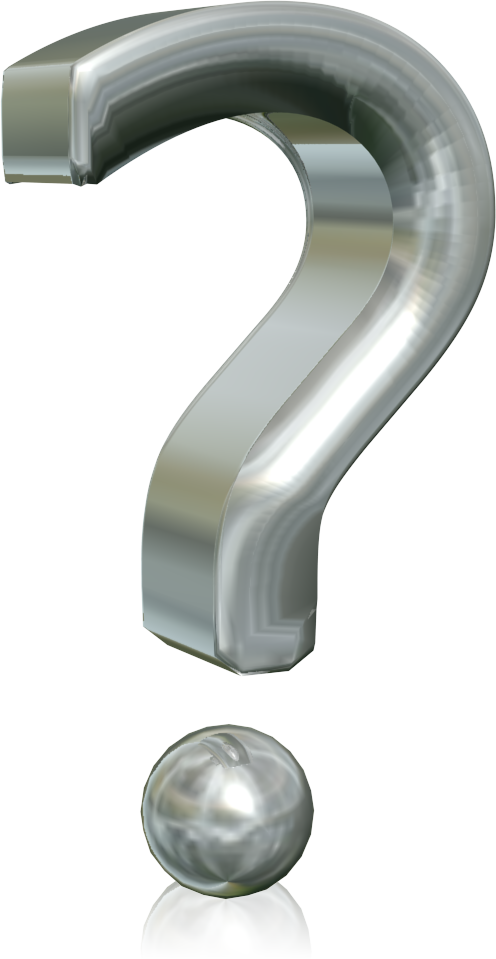 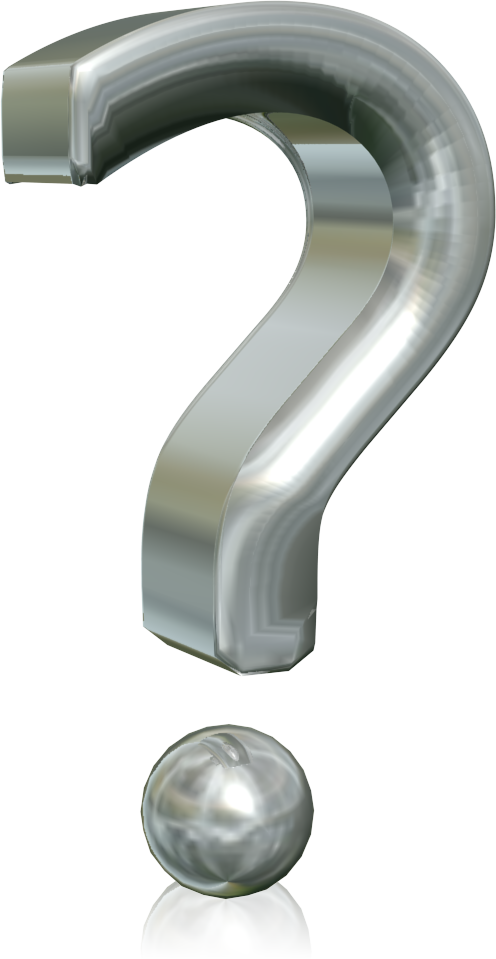 Any Questions?